Influencing Policies
Chapter 10
Bellringer 3/22
What is the difference between a civic responsibility and a civic duty? Provide an example of each.
Nominating and Electing Candidates
Becoming a Voter
Once 18, US citizens become eligible to vote.
States decides the qualifications for voting. 
You may register with a political party. 
Can change parties
Register as an independent
Voting
Becoming a Voter
In North Carolina there are 4 requirements in order to vote:
Must be a US Citizens
Must be 18 by the time of the election
Be a resident of the county and reside there at least  30 days before the election and not rescind previous registration 
Not serving a sentence for a felony
North Carolina’s voting law went under changes in 2013
Requiring ID starting in 2016
Shortened length of early voting 
Removed same-day registration 
No out of precinct voting
 No straight ticket voting 
Fourth Circuit struck down voter ID, restores a week of early voting, pre-registration 16-17 year olds, and  leaves same day registation and out of precinct voting intact.
Becoming a Voter
Federal restrictions on States via voting amendments
15: Prohibits denial of suffrage based upon race
19: Grants women’s suffrage 
23: DC gets representation in the electoral college
24: Eliminated the poll tax
26: Right to vote for those who are 18
Voting Amendments
You will create a rhyme foldable to help your remember the voting amendments.
15
19
23
24
26:
Elections
Most states hold two types of elections.
Primary election (6): where voters choose the party candidates who will run in the later general election.
General election (7): where voters choose their leaders from the candidates offered by political parties. 
Voting
Primary Elections
Primaries:
Closed: only those registered with the party can vote 
NC: Closed primary unless unaffiliated 
Open: voters may vote for the candidates of either major party
In most states, whoever receives the most votes wins the primary election.
Caucuses
Some states have a caucus instead of a primary. 
It is a series of local gatherings where voters decide what candidate to support and how delegates will vote at the convention.
General Election
Vote first Tuesday following the first Monday of November.
3 USC § 1“The electors of President and Vice President shall be appointed, in each State, on the Tuesday next after the first Monday in November, in every fourth year succeeding every election of a President and Vice President.”
Voting:
Straight ticket (8)– to vote for all the candidates of one party
Split ticket – choosing candidates of more than one party
Bellringer 3/23
What is the difference between a primary and a general election?
Presidential Elections
Because the president is the most important position in the government, there is a different election process.
Selecting Candidates
National nominating convention (9): A convention held every four years by each of the major political parties to nominate a presidential candidate
Candidate must receive a majority of the convention delegates’ votes.
Delegates selected from primaries and caucuses 
The platform is officially adopted at the convention.
Platform (10): List of the values and actions which are supported by a political party or candidate to appeal to the general public
The Electoral College
Presidents are not elected by popular vote. 
Your vote is actually for electors, who vote for the president.
Electoral College (11): Group of all the electors that cast their votes for the presidential election
Candidate must win a majority of electoral votes.
Electoral College
There are 538 electors in the electoral college. 
# of senators + # of representatives = electors
DC has three electoral votes.
Besides Maine and Nebraska, each state has a winner-take all system.
Electors vote for candidate that received most votes
The candidate who receives a majority – 270 or more- of the electoral votes wins. 
If no one gets 270 who chooses?
Electoral College
http://www.youtube.com/watch?v=bCjWPo70XZY
http://www.youtube.com/watch?v=bXc-mwhDTFw
Presidential Inauguration
The day a presidential inauguration occurs is known as “Inauguration Day” and occurs on January 20th. 
Swearing In
Becoming President
Electoral College
Pros
Cons
Electoral College
Pros
Cons
Removes election directly from the people
Maintains political stability by reinforcing the 2 party system
Ensures all parts of the country are involved
May not reflect popular vote
2000 election 
Bush: 271; 50,456,002
Gore: 266; 50,999,897
2016 election:
Trump: 304; 65,844,969
Clinton: 227; 62,979,984
Small states and swing states given more power
Campaign bias
Swing states
Potential for “faithless” electors
Writing Prompt
Do you think we should keep the Electoral College in place? Support your opinion with at least 3 specific reasons and explain how those reasons support your viewpoint.
Bellringer 3/24
What are the steps someone must go through to become president?
Factors that impact politics
Political Parties
Financing
Citizen’s background
Mass media 
Lobbyists/interest groups
Political Parties
In democratic countries, citizens often join or support a political party.
The goal of political parties is to get their members in office. 
Political parties often take different positions on key issues.
Political Spectrum
Parties can be placed on a political spectrum.
Political spectrum (12): a system of classifying different political positions
Main test for place on the political spectrum is government involvement
The more involved the government, the further left the concept – the less involved the government, the further right the concept
Where you fall on the spectrum impacts your political ideology
Political ideology (13): a system of political beliefs or theories held by an individual or group
Political Spectrum
Role of Political Parties
Support Candidates
Select candidates 
Raise money
Promote 
Influence voters
Media 
Cues to voters 
Watchdog 
Influence laws and policy
Cooperation of branches 
Unite levels of government
Link local, state, and national 
Join forces to solve problems
Create balance 
Minority and majority interests
Two-Party System
In the United States we have a two party system, 
Two party system (14): System where two major political parties dominate voting in nearly all elections at every level of government
Each party tries to attract as many voters as possible
neither party wants to offer policies that might be considered too extreme
Third Parties
Although we are a two party system, third parties do exist.
Third parties (15): political parties organized as opposition to the existing parties in a two-party system
Types: Single issue, ideological, and splinter.
Examples:
Libertarian
Green
America First
Working Families
Which party do you belong to?
Ideology Spectrum
Equality
Freedom
Freedom
Order
Two Party System
Democrats
Republican
Liberal
Big federal government
Favor increased federal  services (welfare, social security, Medicare, student-loans)
Government intervention in the economy
Favor political and social reform, usually government-driven
Conservative
Small federal government
Tend to believe a large government threatens people’s freedoms
Support limited government involvement in economic issues (laissez-faire)
Tend to believe social problems handled on a smaller scale
Party Position
A party’s platform sets out their position
List of the values and actions which are supported by a political party or candidate to appeal to the general public 
Drafted at national nominating convention
Each part of the platform is a plank.
Any one of the stated principles or objectives of the political platform
Financing Campaigns
Private Financing
Voters, business groups, labor unions, and etc.
Congress passed the Federal Election Campaign Act (FECA) and created the Federal Election Commission (FEC) to enforce the law.
Public Financing  
Presidential Election Campaign Fund. 
$3 Tax check-off 
http://www.fec.gov/pages/brochures/contriblimits.shtml
Financing Campaigns
The FECA led to the rise of PACs (political action committees) which spend money in elections but are not run by a party or candidate.
PACs are subject to contributions limits 
Limits on contributions received 
Limits on money given to candidates and parties
Most represent business, labor, or ideological interests.
PAC vs. Super PAC
Super PACs may not make contributions to candidates’ campaigns or parties directly but may engage in unlimited independent expenditures.
Run ads, send mail, etc.
Citizens United v. FEC: limits on independent expenditures is a violation of the 1st amendment.
No limits or restrictions on the sources of funds
Ideology Analysis
You may work with one other person inspecting the viewpoints.
Summarize each point of view and why that is their stance on each issue.
When you have finished summarizing the parties POV, you should select two issues from “your party” (the results of short quiz). 
You will then write one paragraph analyzing whether your personal beliefs align with your parties’ viewpoint on those two issues.
Bellringer: 3/27
What is the main purpose of political parties?
Public Opinion
Public opinion is the ideas and attitudes that most people hold about elected officials.
The government finds out what the public wants by analyzing polls
Public opinion is shaped by
Personal backgrounds
Mass media
Interest groups
Mass Media
Mass media (17) forms of communication that transmit information to large numbers of people.
Printed and electronic
Many ideas are directed at us for a purpose. 
Propaganda (18): information, especially of a biased or misleading nature, used to promote or publicize a particular political cause or point of view
http://www.youtube.com/watch?v=ohoXZ6EcneA
Presidential Media Bias
Propaganda techniques
Testimonial
Seeking endorsements from famous people
Bandwagon
If you win over some, eventually more people will join 
Glittering generalities
Vague statements that have no real meaning but mass appeal 
Stacked cards
Presents one side of the case; may distort facts
Plain folks appeal
Plain, average citizen that understands the common man
Name calling
Unpleasant label or description to harm a person, group, or produce
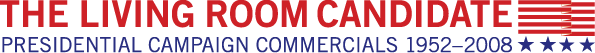 For each commercial, determine which propaganda technique is being used.  Then debate its effectiveness.
http://www.livingroomcandidate.org/commercials/1952
1952: Ike for President (Eisenhower)
1964: Peace Little Girl (Daisy) (Johnson)
1984: Prouder, Stronger, Better (Reagan)
1992: Journey (Clinton)
2000: Hopeful (Bush)
2004: Windsurfing (Bush)
2008: Yes We Can-Web (Obama)
2016: Movement (Trump); Role Models (Clinton)
After watching the examples, decide which technique you feel is most effective.  Least effective. Explain.
Interest groups
Interest groups (16): organizations of people with a common interest that try to influence government policies and decisions 
Interest groups attempt to influence public policy by lobbying
Many interest groups hire lobbyists to represent them. 
Lobbyists are hired by a business or a cause to persuade legislators to support that business or cause
Lobbyists influence government
Lobbyists work with Congress
Argue for and against bills 
Supply information for the bill
Provide financial support for candidates
Lobbyists influence public opinion
Place advertisements in the mass media 
Endorse candidates 
Lobbyists attempt to lobby the executive 
Attempt to influence the decisions of agencies.
Lobbyists use the judiciary 
Use the courts to influence policy
http://www.youtube.com/watch?v=8ugo8q1l-4s
Interest Groups
Look up your group’s assigned interest group. What does that group represent and provide an example of legislation that group may advocate for.
1 – AARP
2 – NRA
3 – NAACP
4 - NOW
5 – Sierra Club
6 – National Association of Wheat Growers 
7 – PETA
Media Activity
Create 6 boxes on your sheet of paper. 
In each box create an advertisement that demonstrates the use of each of the 6 types of propaganda.
Make sure you advertisement relates to the CIVICS subject matter. 
Your assignment must be in color and be neat